Early Restrictive or Liberal Fluid Management for Sepsis-Induced Hypotension
The National Heart, Lung, and Blood Institute Prevention and Early Treatment of Acute Lung Injury Clinical Trials Network


N Engl J Med 2023;388:499-510.
La question clinique
Chez les sujets avec hypotension induite par un sepsis, est-ce qu’une stratégie à court terme d’hydratation restrictive diminue la mortalité à 90 jours comparativement à une stratégie d’hydratation libérale ?
Mise en contexte
Méthode
Devis : essai clinique randomisé multicentrique de supériorité (ouvert).
Population : 1563 adultes avec infection soupçonnée ou confirmée et hypotension secondaire (TAS < 100 ou TAM < 65 mmHg après un minimum d’un litre d’hydratation) sans critère d’exclusion (> 4 h après les CI ou > 24 h après admission à l’hôpital, > 3 L reçus, hypotension d’autre cause, surcharge volémique, déplétion volémique importante non septique, grossesse, etc.).
Méthode
Intervention : stratégie d’hydratation restrictive pendant 24 heures post randomisation.

Comparateur : stratégie d’hydratation libérale pendant 24 heures.

Objectifs : critère de jugement principal (paramètre primaire) : mortalité toute cause avant le congé à domicile au jour 90.
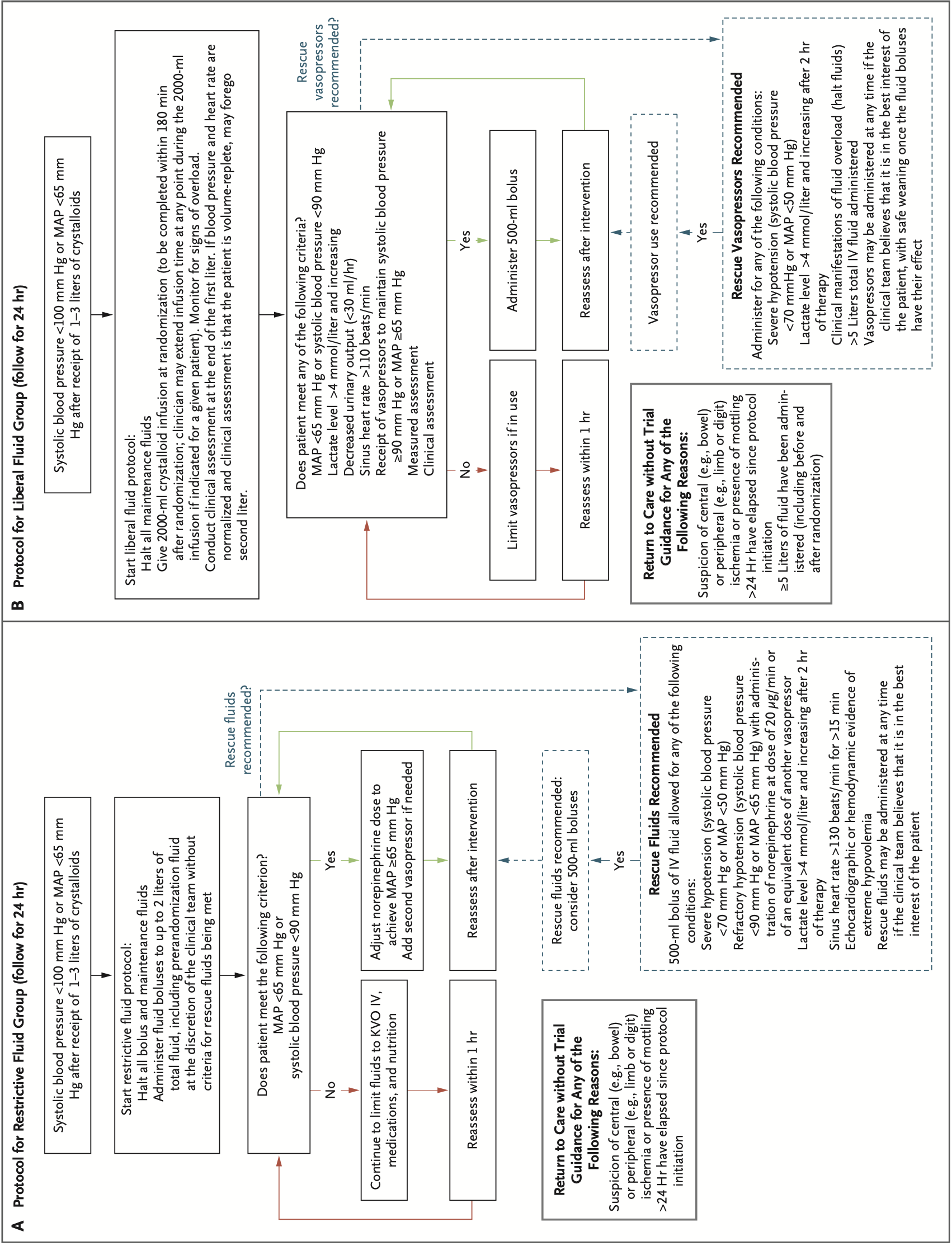 Analyses statistiques
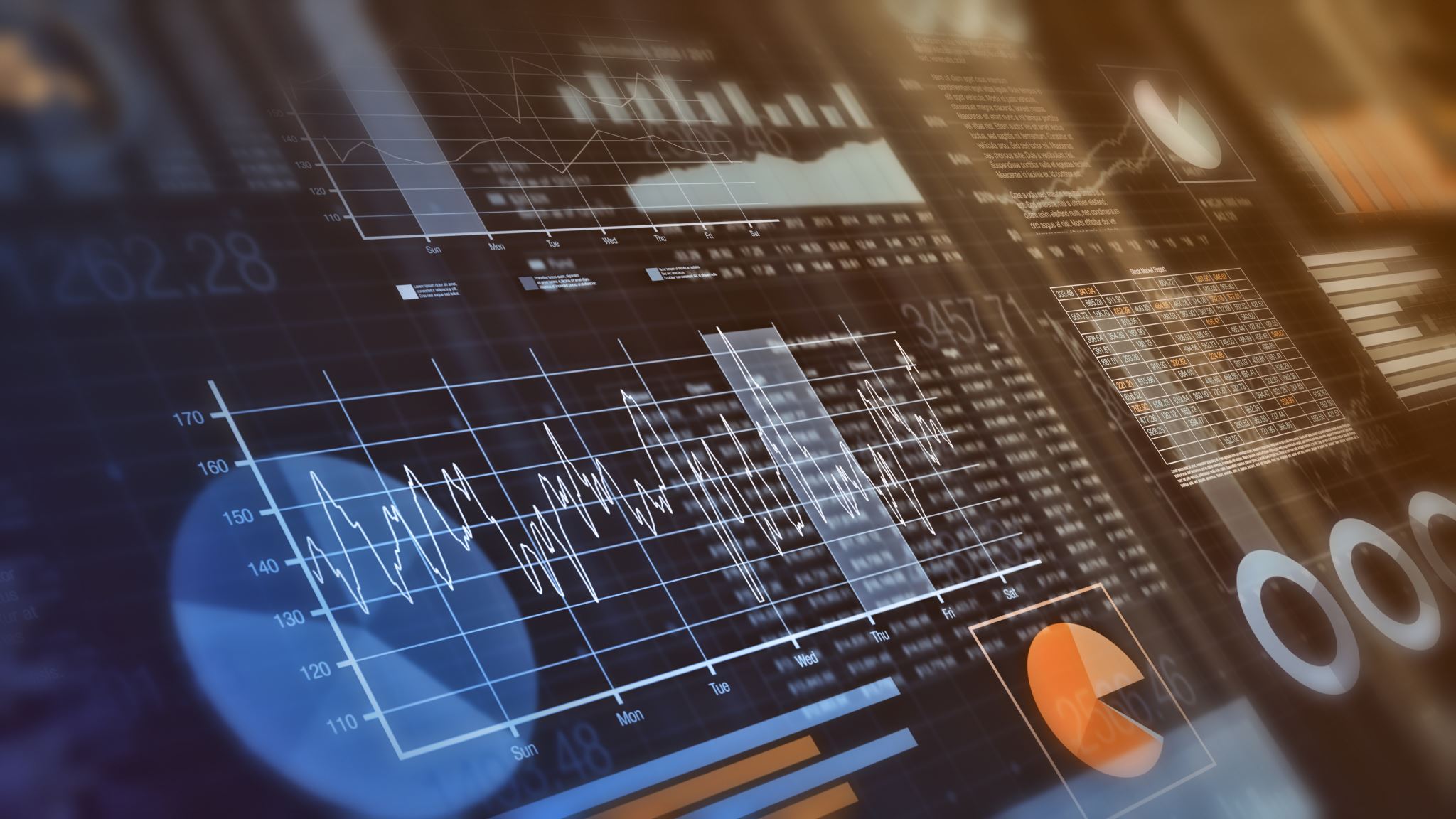 Contexte
Suivi : 90 jours.

Suivi des patients = 99,4 % (9 pertes au suivi).

Sites : 60 centres aux États-Unis.

Financement : subventionné par le National Heart, Lung, and Blood Institute.
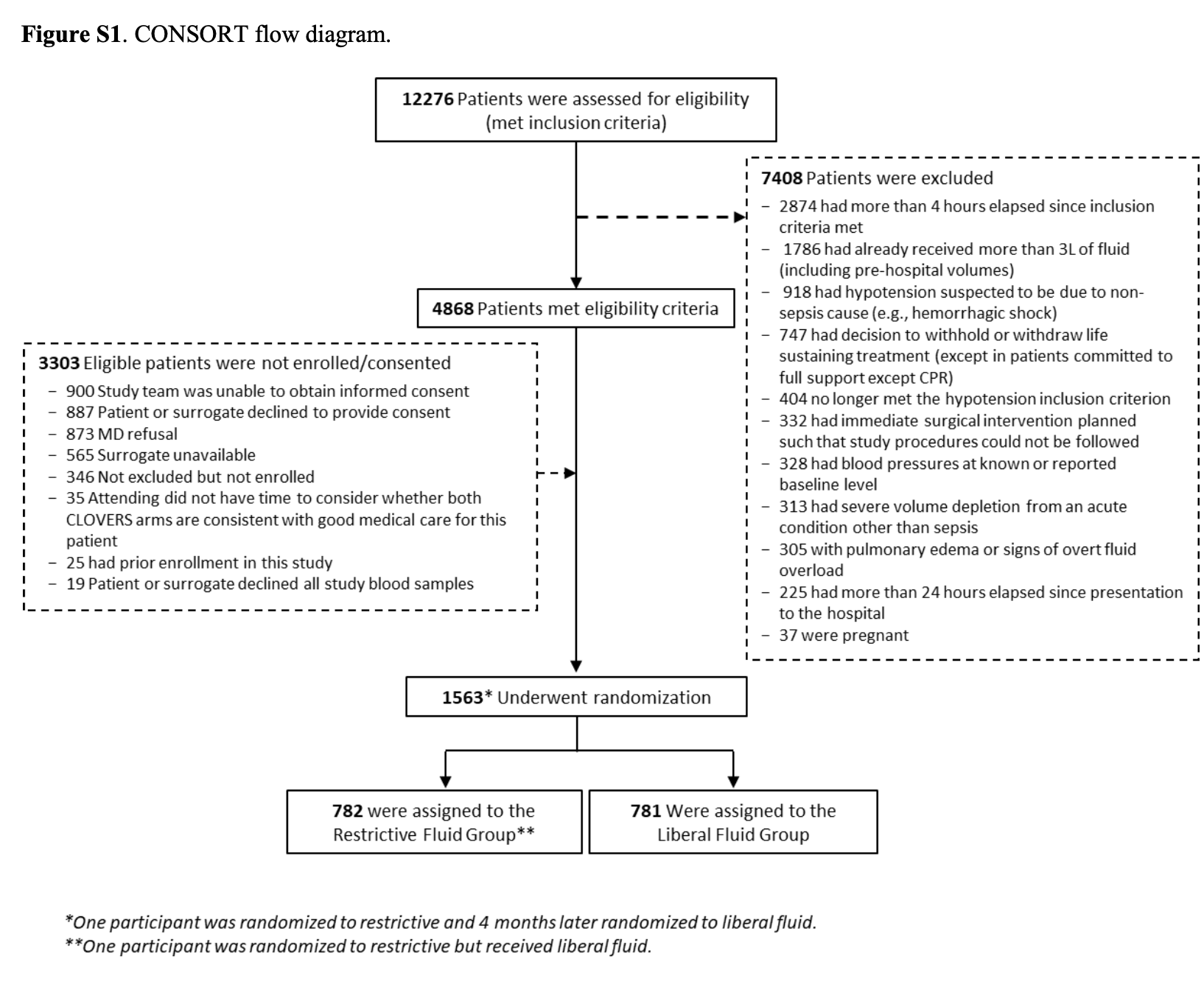 Flot desparticipants
Caractéristiques des patients
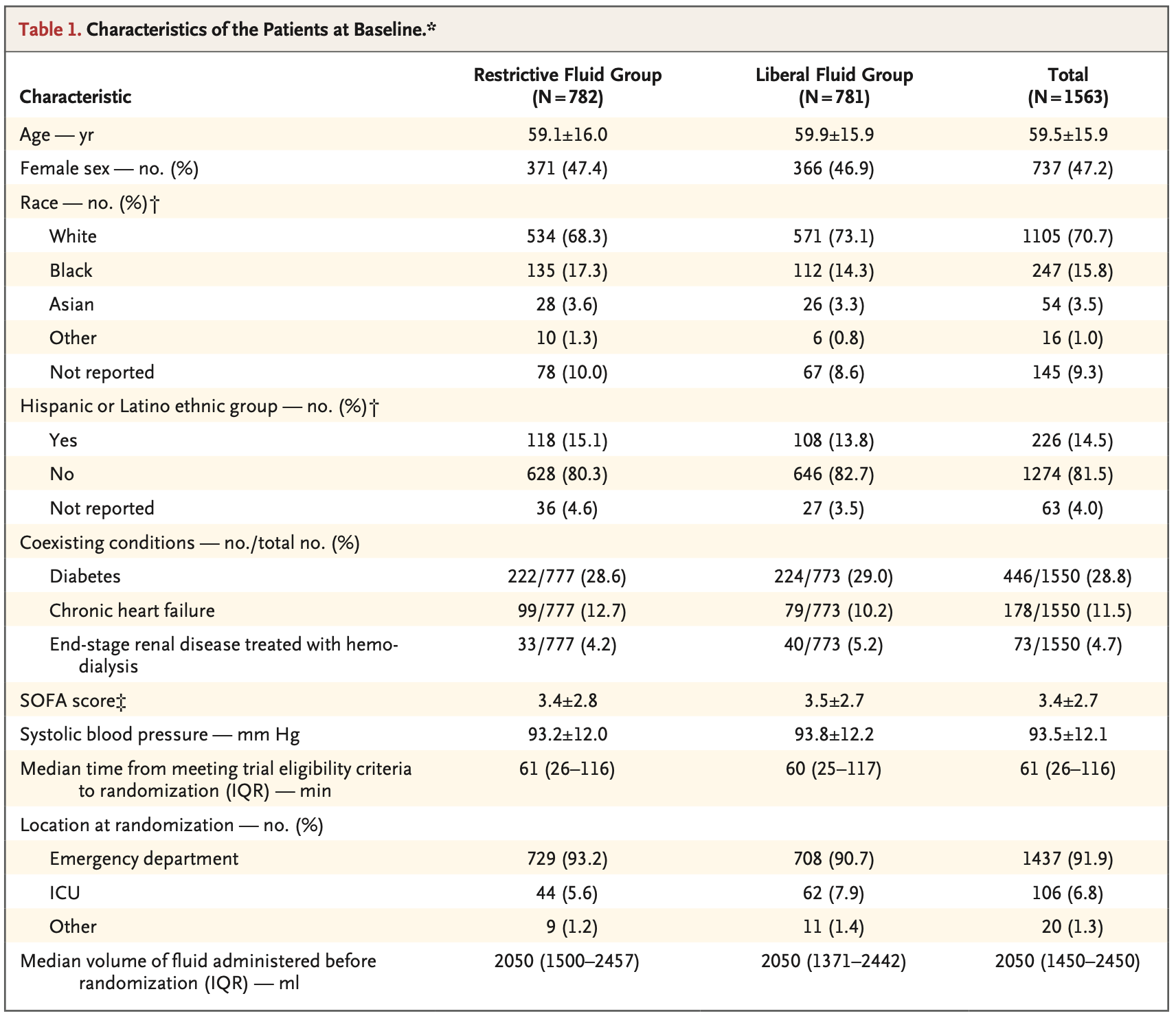 Rappel SOFA
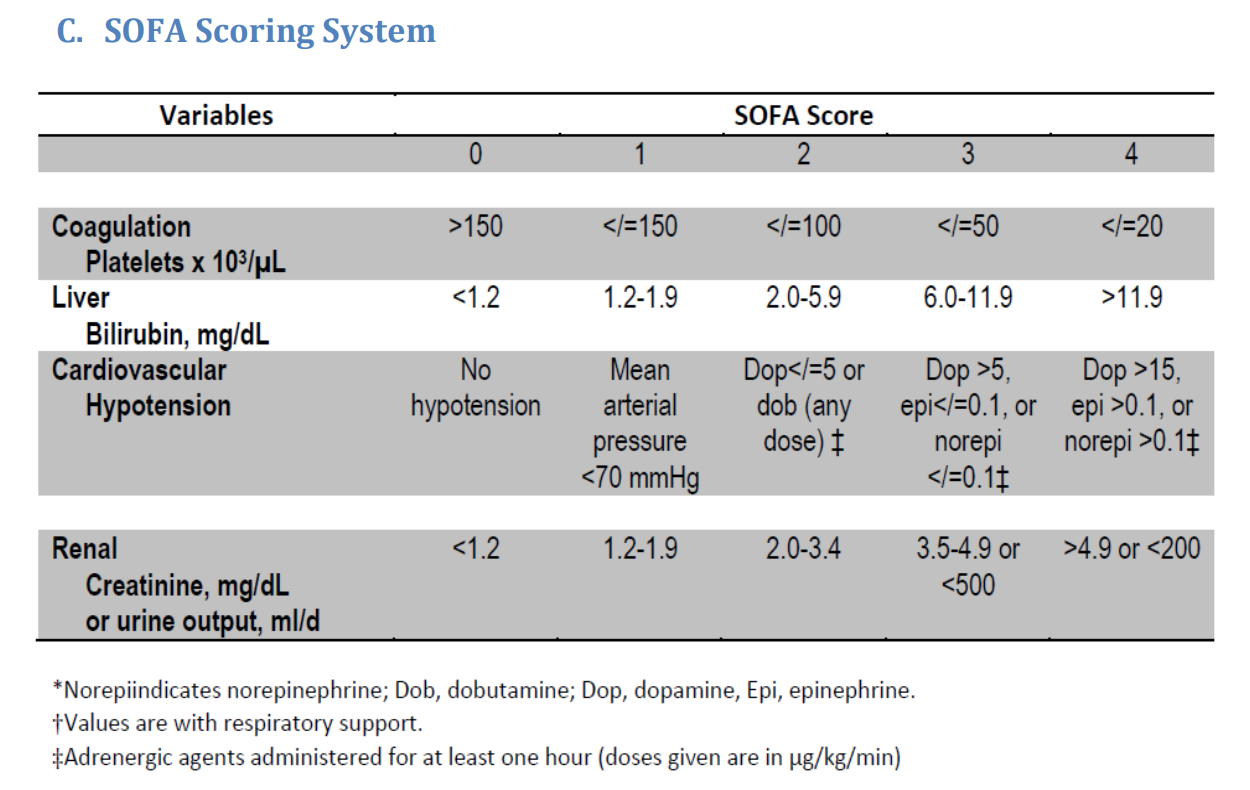 Résultats
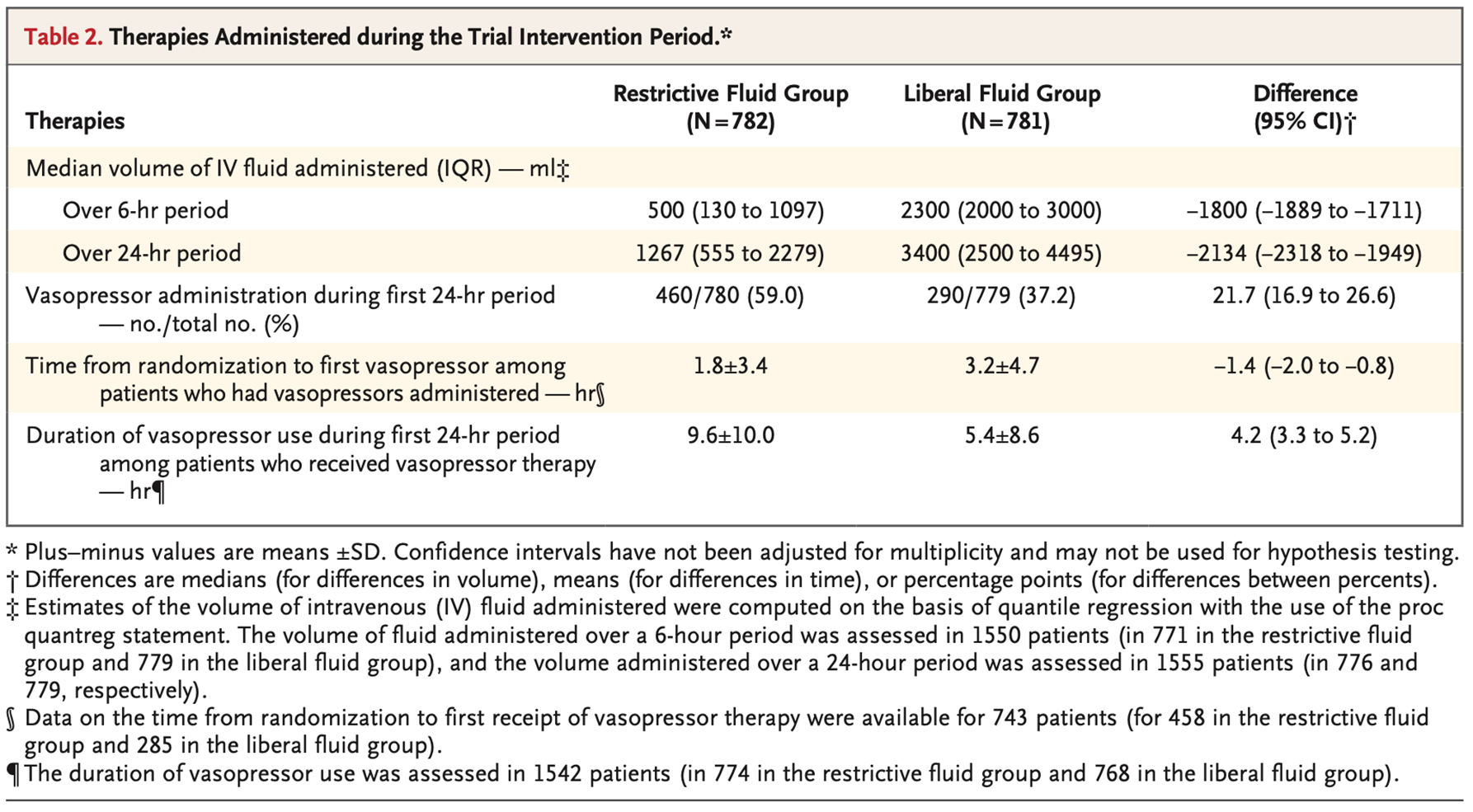 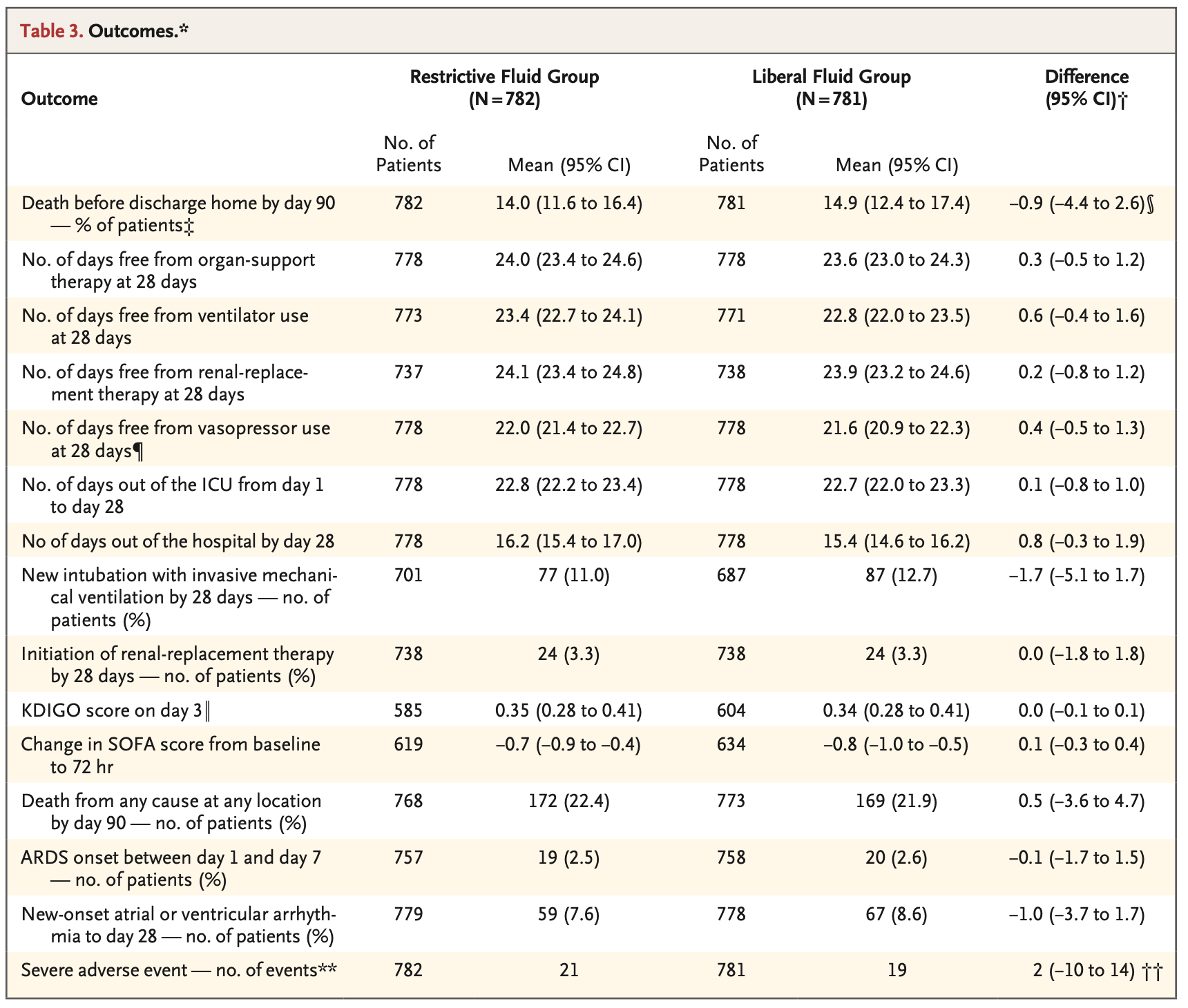 Sous-groupes
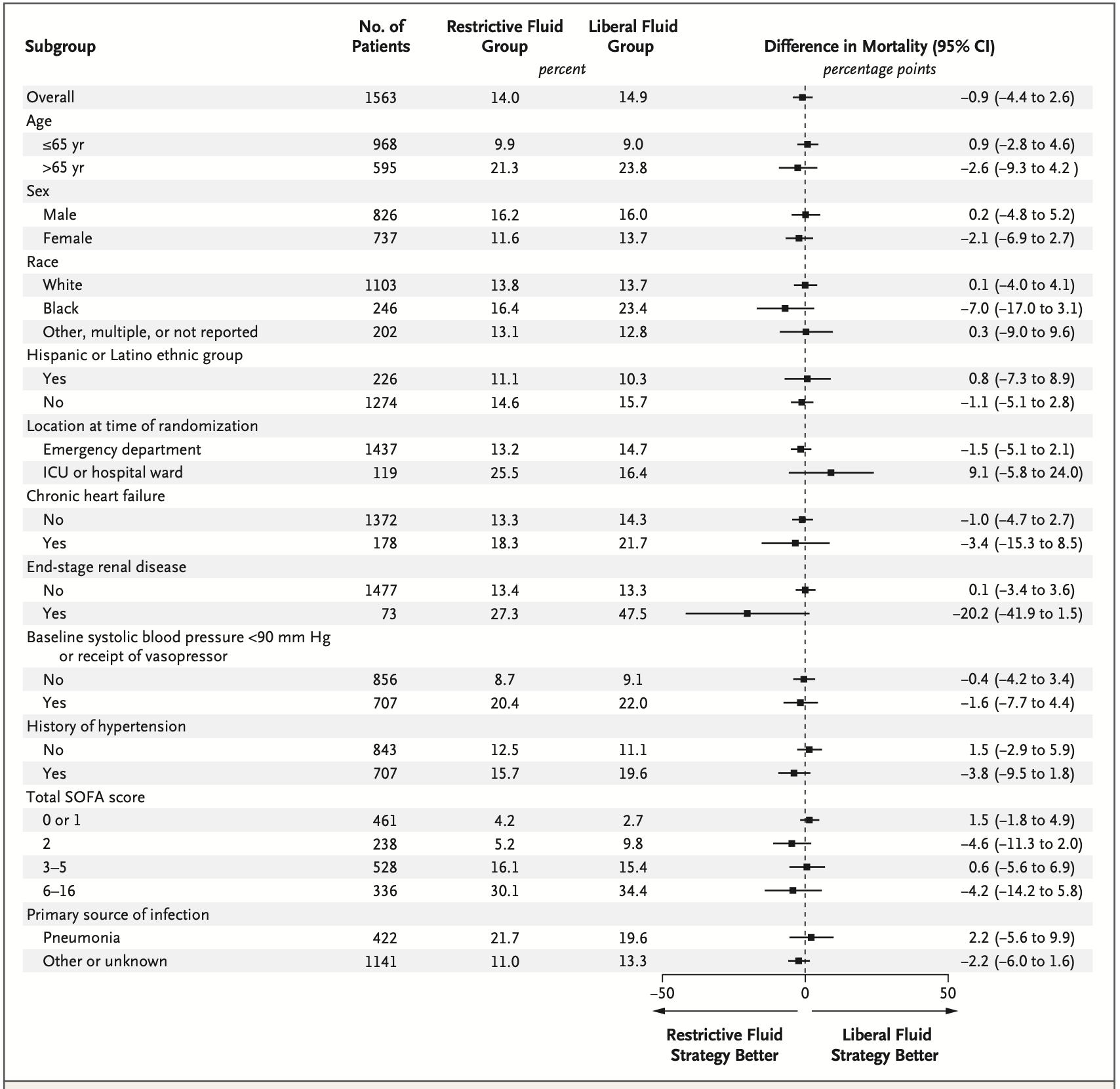 Sous-groupes
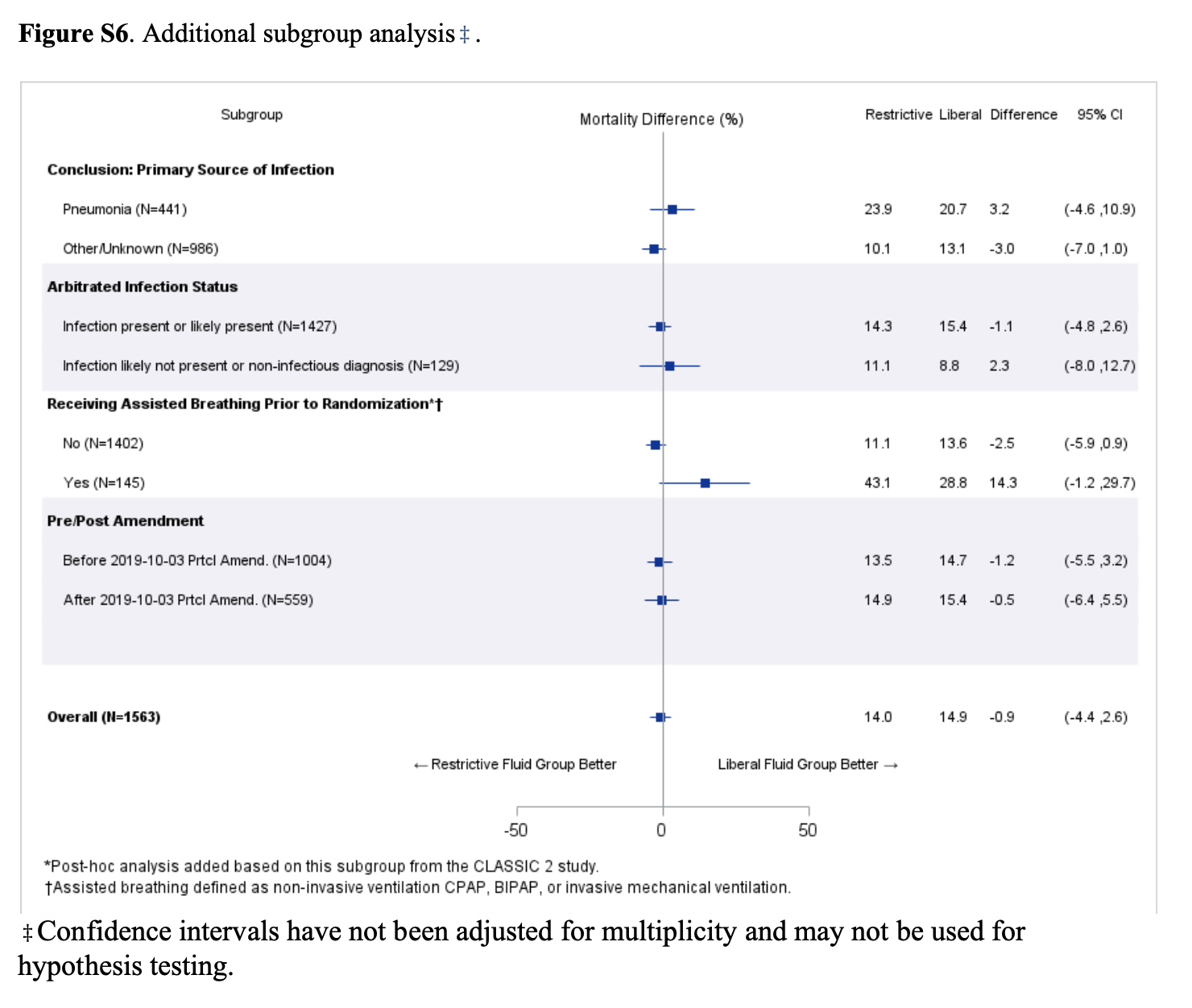 Effets indésirables
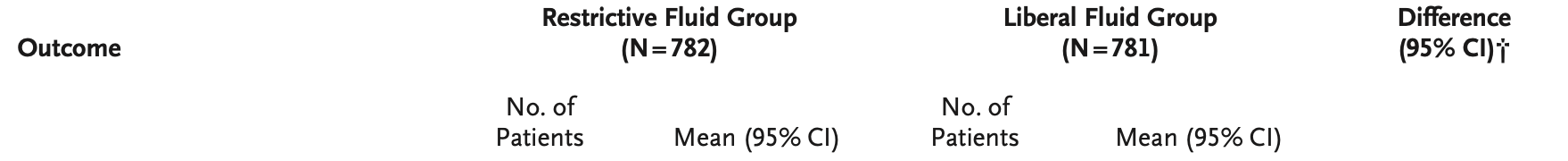 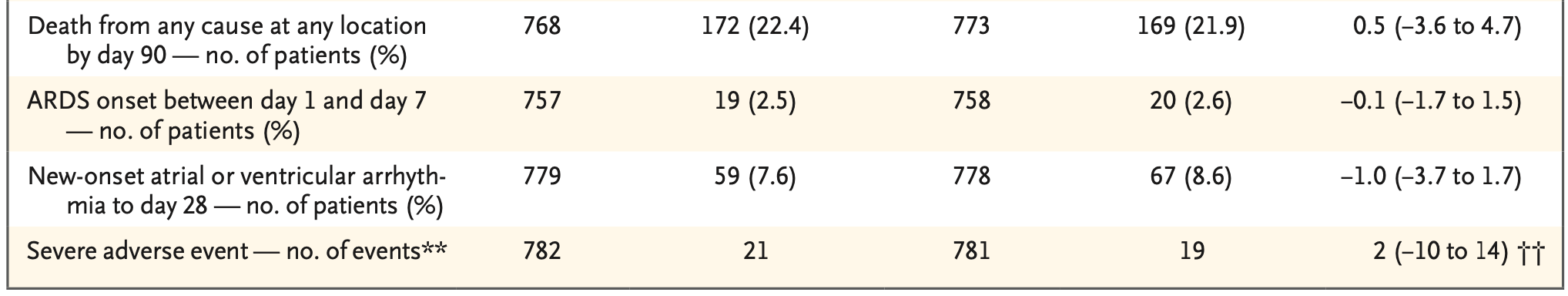 Conclusion des auteurs
Chez les sujets avec hypotension provoquée par un sepsis, une stratégie d’hydratation restrictive pendant les premières 24 heures n’a pas diminué de façon significative la mortalité comparativement à une stratégie d’hydratation libérale au jour 90.
Critique
Forces : 

Limitations :
Implications cliniques
Autres articles récents
Wang Y, Li S, Pan Y, Li H, Parsons MW, Campbell BCV, et al. Tenecteplase versus alteplase in acute ischaemic cerebrovascular events (TRACE-2): a phase 3, multicentre, open-label, randomised controlled, non-inferiority trial. Lancet. 2023;401(10377):645-54.  
 Falsey AR, Williams K, Gymnopoulou E, Bart S, Ervin J, Bastian AR, et al. Efficacy and Safety of an Ad26.RSV.preF-RSV preF Protein Vaccine in Older Adults. N Engl J Med. 2023;388(7):609-20.  
Papi A, Ison MG, Langley JM, Lee DG, Leroux-Roels I, Martinon-Torres F, et al. Respiratory Syncytial Virus Prefusion F Protein Vaccine in Older Adults. N Engl J Med. 2023;388(7):595-608.
Guides de pratique récents
Sengupta N, Feuerstein JD, Jairath V, Shergill AK, Strate LL, Wong RJ, et al. Management of Patients With Acute Lower Gastrointestinal Bleeding: An Updated ACG Guideline. Am J Gastroenterol. 2023;118(2):208-31.  

Bedawi EO, Ricciardi S, Hassan M, Gooseman MR, Asciak R, Castro-Anon O, et al. ERS/ESTS statement on the management of pleural infection in adults. Eur Respir J. 2023;61(2).